RENDICIÓN DE CUENTAS 
JUNTA ADMINISTRADORA LOCAL
COMUNA TRES “ALFONSO LÓPEZ”





INFORME DE GESTIÓN FINAL
PERIODO 2016 - 2019
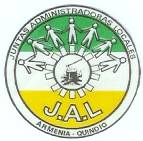 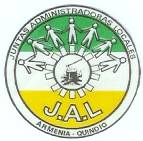 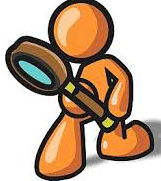 EDILES JUNTA ADMINISTRADORA LOCAL 
COMUNA 3 “ALFONSO LÓPEZ”  -  PERIODO 2016 - 2019


Dany Alejandro Gaviria Giraldo
Diana Cristina Silva Gómez
Estella Zuluaga Pomares
Lucely Bedoya Correa
Hector William Cerón
Fred Arbey Quiñones Gómez (Incapacitado desde inicios del año 2017 por accidente de tránsito)
Manuel José Isaza Ramírez (Ausente de la JAL desde 25 abril 2018 y Renunció 15 de enero de 2019)
Gustavo Alvaro Solórzano Ausique (Ingresó marzo de 2019 en reemplazo de Edil que renunció)
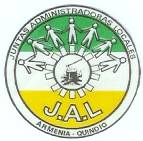 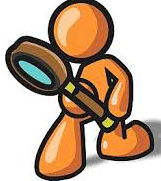 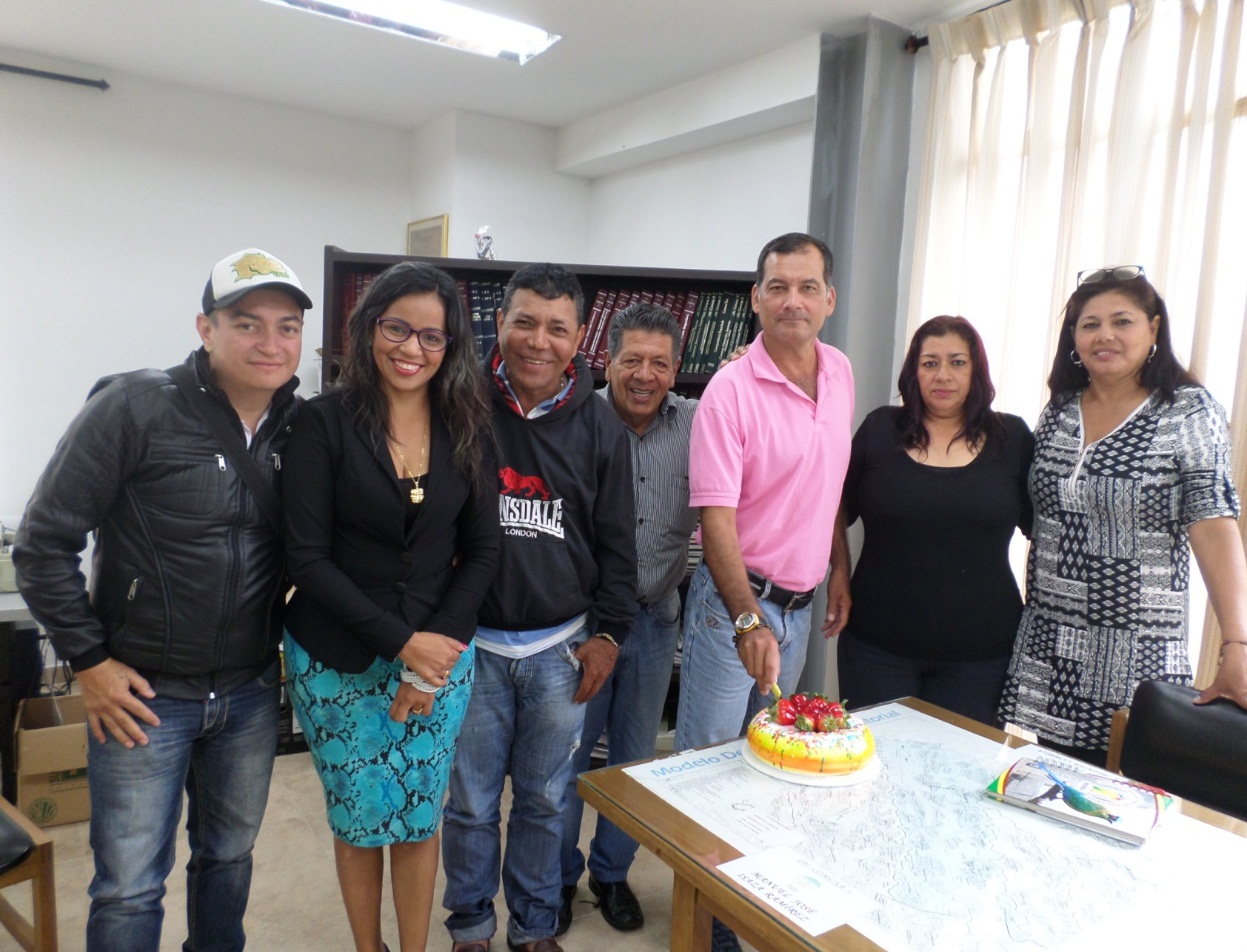 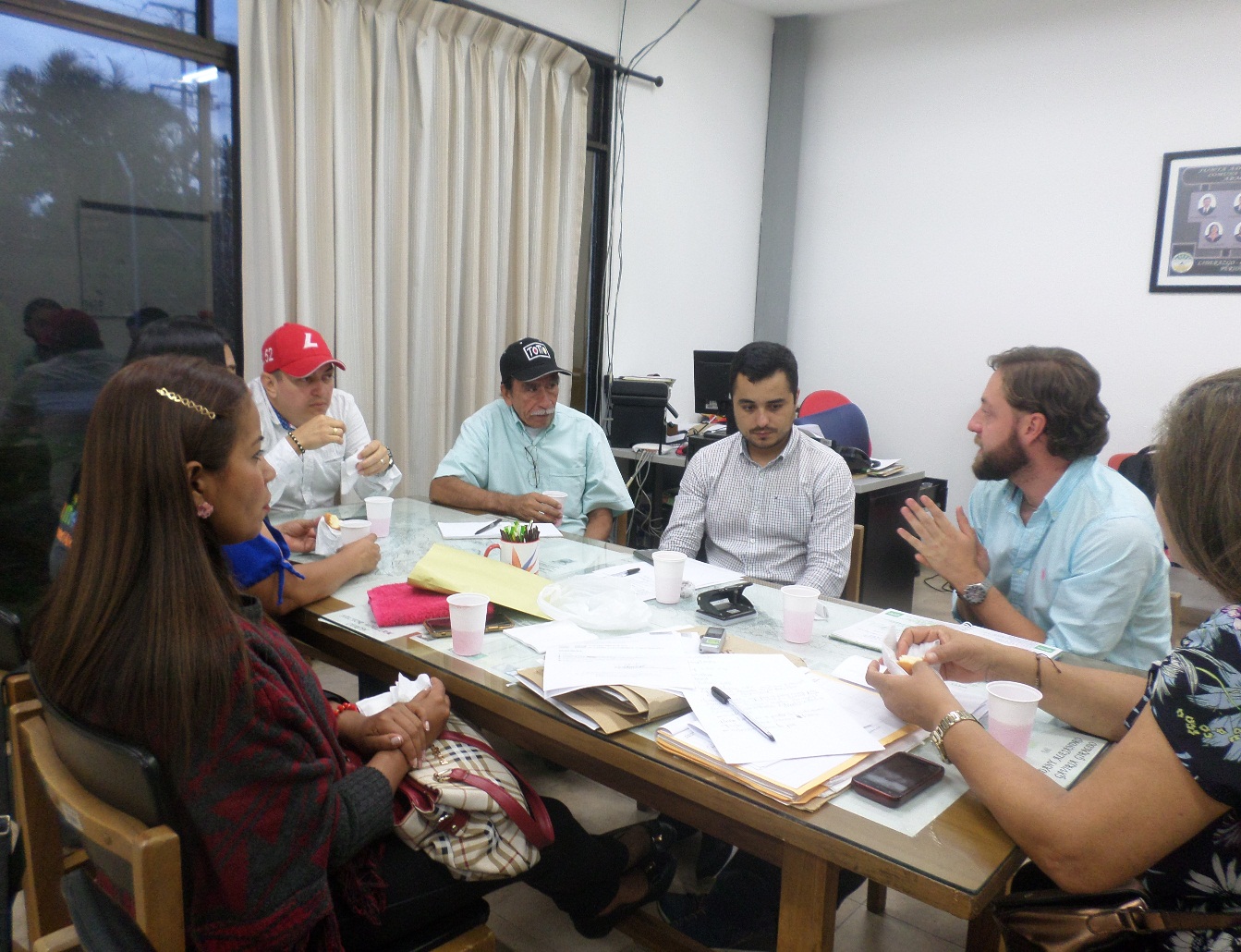 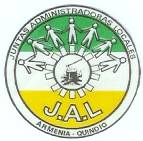 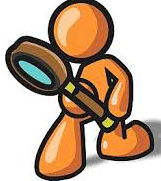 INFORME POR SECTORES
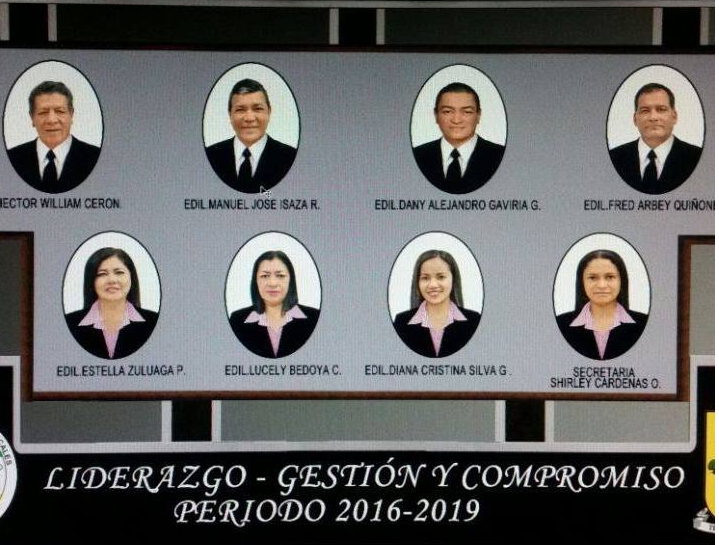 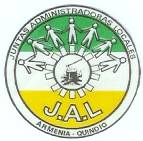 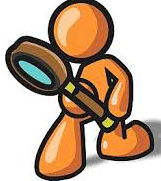 ECONÓMICO
INFORME DE GESTIÓN  FINAL JAL COMUNA 3  -  PERIODO 2016 - 2019
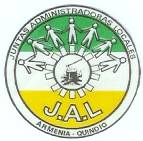 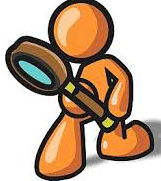 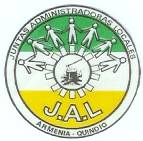 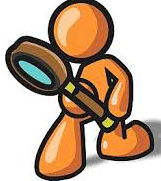 SERVICIOS  PÚBLICOS
SERVICIOS  PÚBLICOS
SERVICIOS  PÚBLICOS
SERVICIOS  PÚBLICOS
SERVICIOS  PÚBLICOS
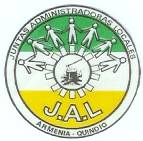 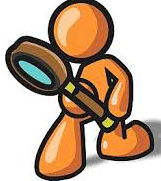 INFORME DE GESTIÓN  FINAL JAL COMUNA 3  -  PERIODO 2016 - 2019
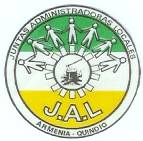 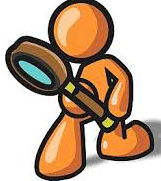 INFORME DE GESTIÓN  FINAL JAL COMUNA 3  -  PERIODO 2016 - 2019
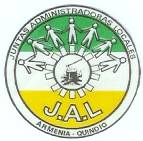 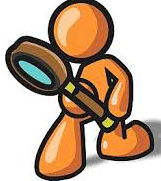 INFORME DE GESTIÓN  FINAL JAL COMUNA 3  -  PERIODO 2016 - 2019
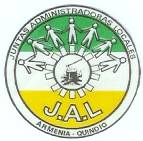 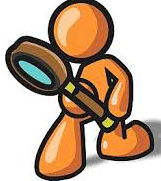 INFORME DE GESTIÓN  FINAL JAL COMUNA 3  -  PERIODO 2016 - 2019
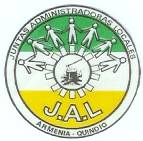 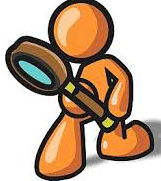 VIVIENDA
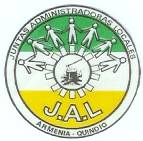 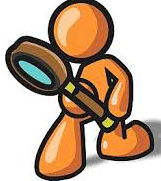 INFORME DE GESTIÓN  FINAL JAL COMUNA 3  -  PERIODO 2016 - 2019
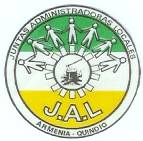 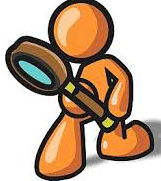 SOCIAL
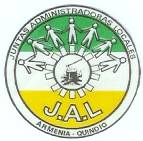 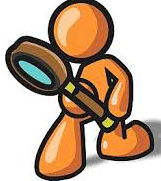 INFORME DE GESTIÓN  FINAL JAL COMUNA 3  -  PERIODO 2016 - 2019
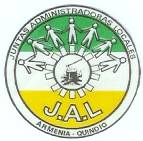 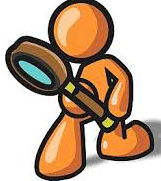 INFORME DE GESTIÓN  FINAL JAL COMUNA 3  -  PERIODO 2016 - 2019
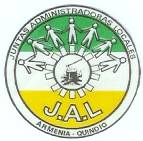 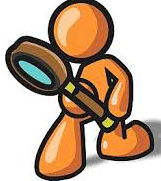 GOBIERNO Y SEGURIDAD
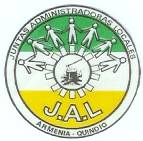 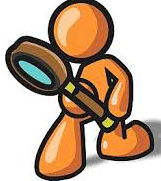 INFORME DE GESTIÓN  FINAL JAL COMUNA 3  -  PERIODO 2016 - 2019
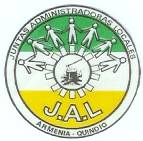 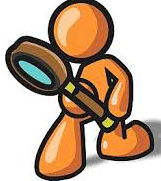 INFORME DE GESTIÓN  FINAL JAL COMUNA 3  -  PERIODO 2016 - 2019
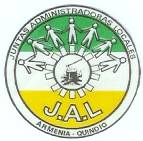 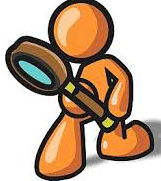 MEDIO AMBIENTE
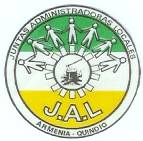 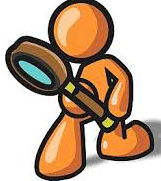 INFORME DE GESTIÓN  FINAL JAL COMUNA 3  -  PERIODO 2016 - 2019
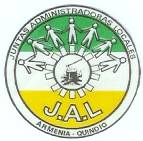 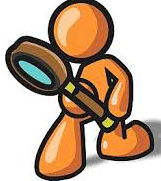 INFORME DE GESTIÓN  FINAL JAL COMUNA 3  -  PERIODO 2016 - 2019
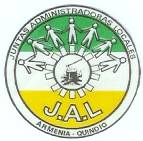 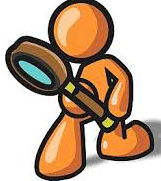 SALUD
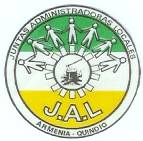 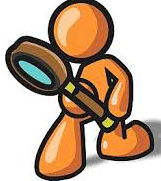 INFORME DE GESTIÓN  FINAL JAL COMUNA 3  -  PERIODO 2016 - 2019
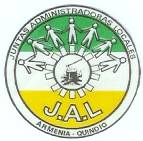 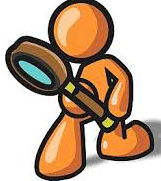 INFORME DE GESTIÓN  FINAL JAL COMUNA 3  -  PERIODO 2016 - 2019
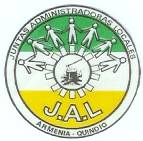 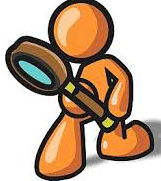 EDUCACIÓN
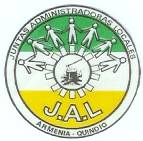 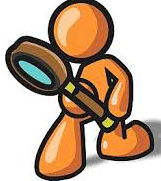 INFORME DE GESTIÓN  FINAL JAL COMUNA 3  -  PERIODO 2016 - 2019
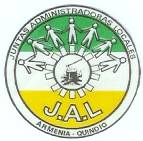 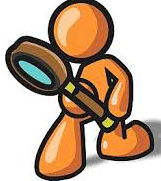 INFORME DE GESTIÓN  FINAL JAL COMUNA 3  -  PERIODO 2016 - 2019
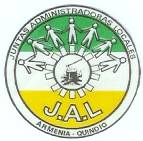 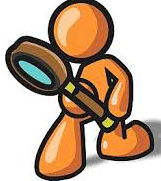 TRÁNSITO Y MOVILIDAD
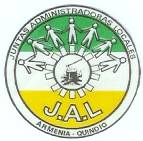 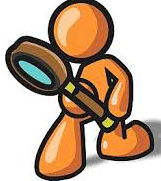 INFORME DE GESTIÓN  FINAL JAL COMUNA 3  -  PERIODO 2016 - 2019
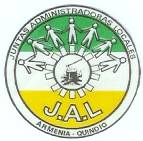 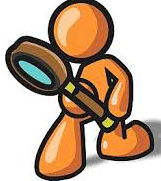 RECREACIÓN Y DEPORTES
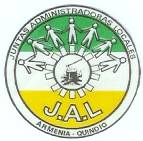 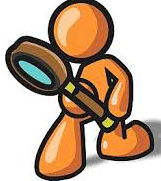 INFORME DE GESTIÓN  FINAL JAL COMUNA 3  -  PERIODO 2016 - 2019
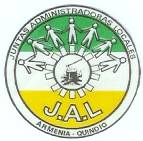 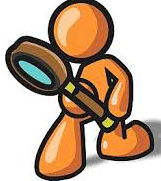 INFORME DE GESTIÓN  FINAL JAL COMUNA 3  -  PERIODO 2016 - 2019
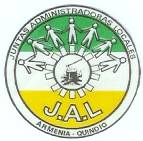 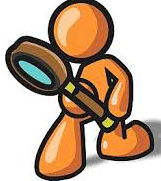 INFORME DE GESTIÓN  FINAL JAL COMUNA 3  -  PERIODO 2016 - 2019
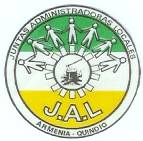 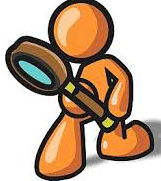 INFRAESTRUCTURA
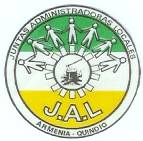 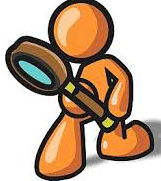 INFORME DE GESTIÓN  FINAL JAL COMUNA 3  -  PERIODO 2016 - 2019
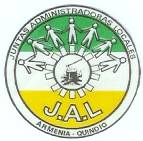 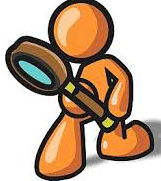 INFORME DE GESTIÓN  FINAL JAL COMUNA 3  -  PERIODO 2016 - 2019
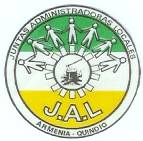 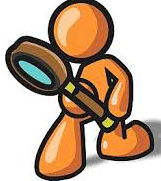 PLANEACIÓN
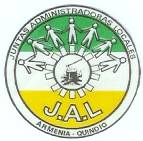 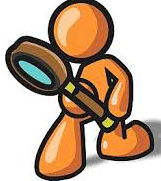 INFORME DE GESTIÓN  FINAL JAL COMUNA 3  -  PERIODO 2016 - 2019
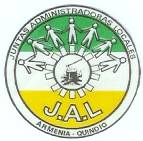 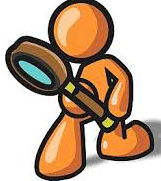 INFORME DE GESTIÓN  FINAL JAL COMUNA 3  -  PERIODO 2016 - 2019
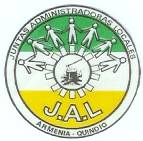 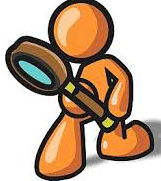 INFORME DE GESTIÓN  FINAL JAL COMUNA 3  -  PERIODO 2016 - 2019
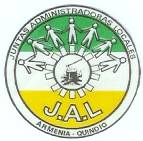 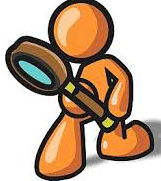 ADMINISTRATIVO
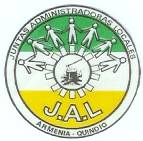 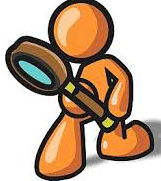 INFORME DE GESTIÓN  FINAL JAL COMUNA 3  -  PERIODO 2016 - 2019
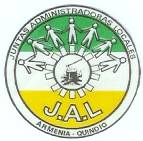 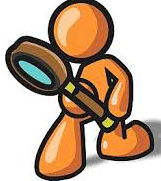 INFORME DE GESTIÓN  FINAL JAL COMUNA 3  -  PERIODO 2016 - 2019
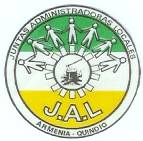 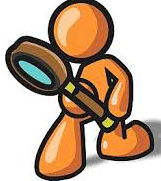 INFORME DE GESTIÓN  FINAL JAL COMUNA 3  -  PERIODO 2016 - 2019
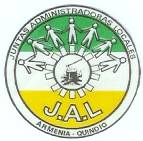 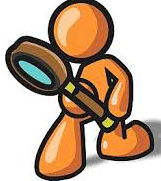 INFORME DE GESTIÓN  FINAL JAL COMUNA 3  -  PERIODO 2016 - 2019
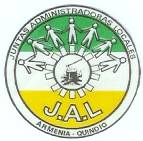 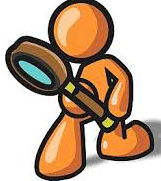 INFORME DE GESTIÓN  FINAL JAL COMUNA 3  -  PERIODO 2016 - 2019
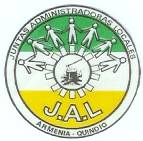 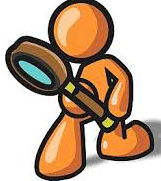 INFORME DE GESTIÓN  FINAL JAL COMUNA 3  -  PERIODO 2016 - 2019
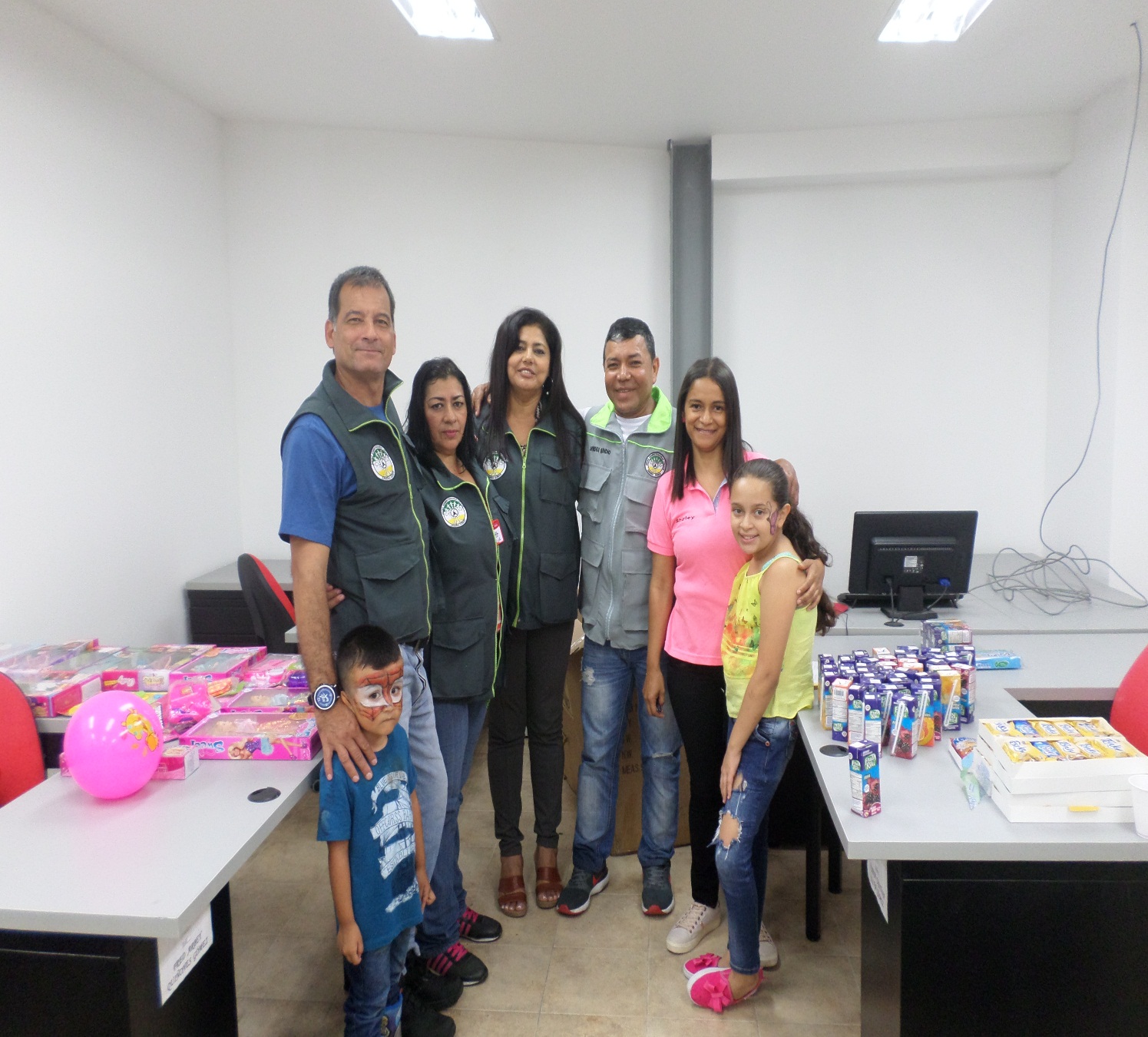 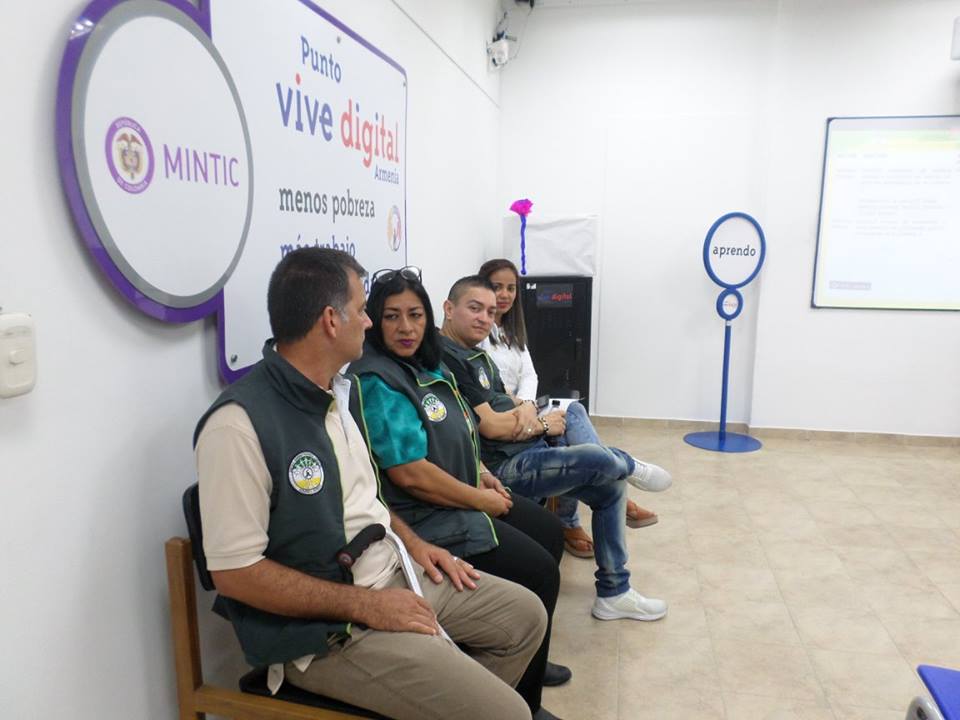 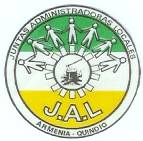 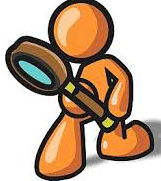 SEGUIMIENTO PLAN DE DESARROLLO COMUNAL “COMUNA 3”
PERIODO 2016 - 2019
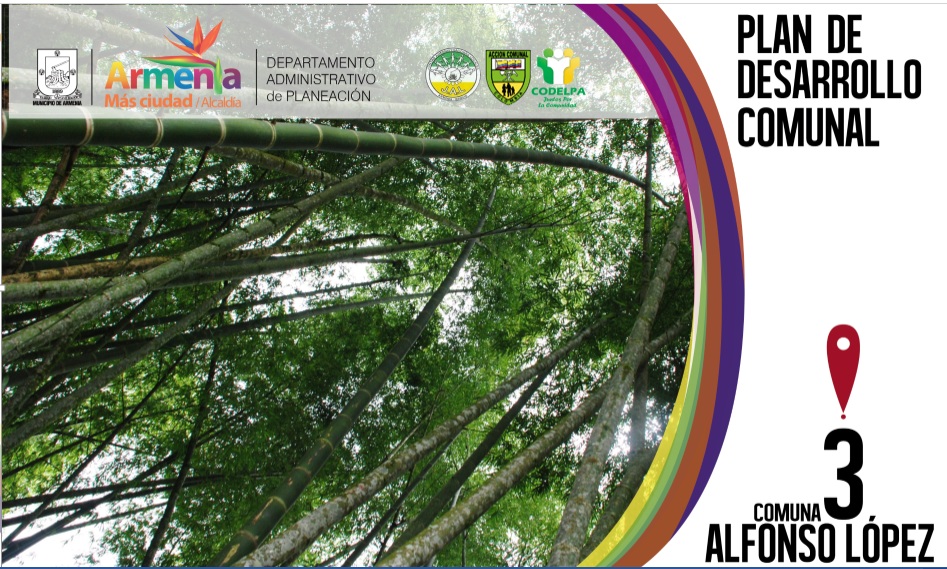 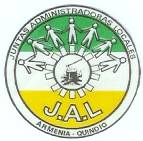 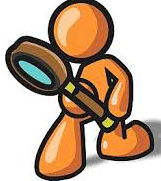 INFORME:
El Seguimiento al Plan de Desarrollo Comunal de cada una de las Comunas de Armenia lo realiza periódicamente la Administración Municipal, año tras año, detallando sector por sector (Económico, Servicios Públicos, Salud, Servicio Educativo, Infraestructura, Gobierno y Seguridad, Tránsito y Movilidad, Cultura, Planeación, Recreación y Deportes, Social, Medio Ambiente, Vivienda) lo ejecutado y dando observaciones de lo que no es posible ejecutar.

Copia de estos documentos, allegados por la Unidad de Participación Ciudadana con su respectivo CD, reposa en el archivo de la JAL Comuna 3, del cual hemos rendido informe en Rendiciones de Cuentas anteriores de esta corporación pública. 

El mismo puede ser consultado en la Secretaría de la JAL Comuna 3, donde con el mayor de los gustos estamos en disposición de grabárselos para su consulta, ya que al ser periódicos por 3 años (2017, 2018, 2019) es demasiada la información y sería muy engorroso ponerla toda en este informe, pero reiteramos en la oficina de la JAL Comuna 3 (CDC Comuna 3”Ciudad Dorada”) puede ser consultada cuando así lo requieran.

Por último aclarar que de acuerdo a lo manifestado por los mismos comunales de la jurisdicción es poco o más bien casi nada las obras que se han ejecutado de este Plan Comunal 2016-2019 en la Comuna 3.
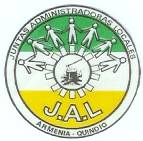 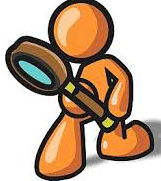 RECORDATORIO:
NOS PERMITIMOS RECORDAR A TODOS NUESTROS GRUPOS DE VALOR (JAC, líderes comunitarios, veedores, instituciones educativas, grupos organizados, Ediles Comuna 3, entre otros), QUE EN PÁGINA WEB DE PLANEACIÓN planeacionarmenia.gov.co PODRÁN ENCONTRAR EL INFORME DE GESTIÓN FINAL DE LA JAL COMUNA 3 PERIODO 2016 – 2019, POR ESCRITO, PARA SU CONSULTA.

IGUALMENTE DEMÁS INFORMACIÓN DE INTERÉS GENERAL RELACIONADO CON ESTA RENDICIÓN DE CUENTAS VIRTUAL, LES INVITAMOS MUY CORDIALMENTE A CONSULTARLA.

IGUALMENTE ROGAMOS EL FAVOR DE LLENAR (RESPONDER) Y REENVIAR LA ENCUESTA QUE SE ENCUENTRA EN ESTA MISMA PÁGINA, POR MEDIO DE LA CUAL PUEDEN EVALUAR ESTE PROCESO DE RENDICIÓN DE CUENTAS VIRTUAL DE LA JAL COMUNA 3.

POR ÚLTIMO EN CASO DE TENER ALGUNA PREGUNTA RELACIONADA CON NUESTRO INFORME DE GESTIÓN, EN ESTA MISMA PÁGINA DE PLANEACIÓN ENCONTRARÁN UN FORMATO DE PREGUNTAS QUE PUEDEN DILIGENCIAR Y REENVIARNOS, DONDE LES CONTESTAREMOS POR ESCRITO A LA MENOR BREVEDAD POSIBLE.
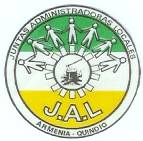 RENDICIÓN DE CUENTAS 
JUNTA ADMINISTRADORA LOCAL COMUNA TRES 
“ALFONSO LÓPEZ”  - PERIODO 2016 - 2019
Muchas gracias
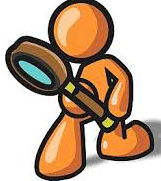